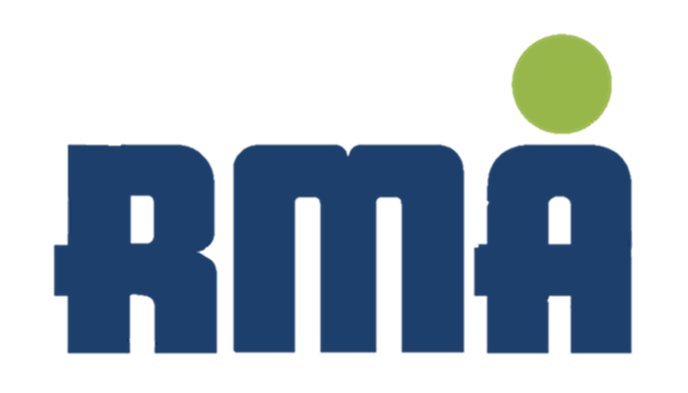 Empowering students to graduate, prepared to exceed all expectations
Message from the Principal
It's the end of the 3rd 9 weeks (this Friday), and Spring Break is in our vision! Finish up these 9 weeks strong, get some rest and relaxation over Spring Break, and prepare for the end-of-the-year craziness!
March 2025
3/9: Daylight Savings, Adjust clocks ahead 1 hr.
3/7: Last day of the 9 Weeks
3/12-3/10 Spring Break
3/17: First day of the last 9 weeks
Campus Events
01
02
TSU field Trip
TWC field trip
3/19/25
3/21/25
03
04
Sistas mentoring group
N.O.E.L mentoring group
Bell Schedule
AM Session
PM Session
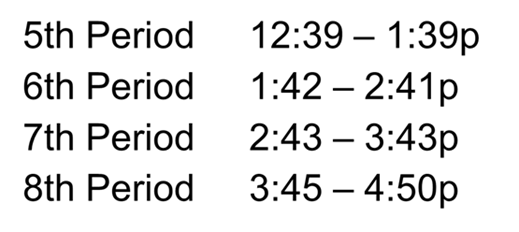 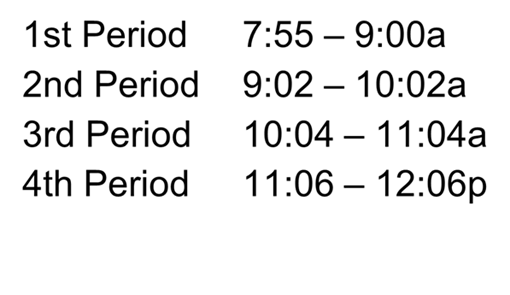 Please be on time to each class to make sure you are not counted absent. When you are absent from a class more than 4 days you are at risk of loosing credit.
February Perfect Attendance
Congratulations to our student who achieved Perfect Attendance for the month of February!
We appreciate you attending every day!!
Cortez Justin
Rodriguez Johnny
.Rushing Angel
Torres Jairo
Vasquez Brayan
Whitaker Jayden
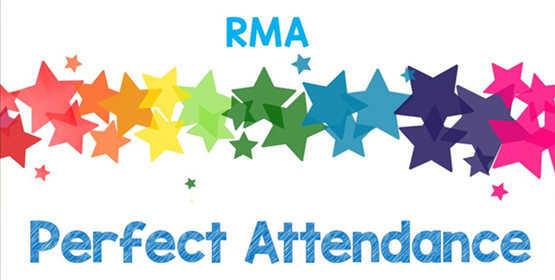 PLEASE HELP US IMPROVE ATTENDANCE
When scheduling appointments, please try to schedule AFTER 2nd period for AM session or AFTER 6th period for PM session
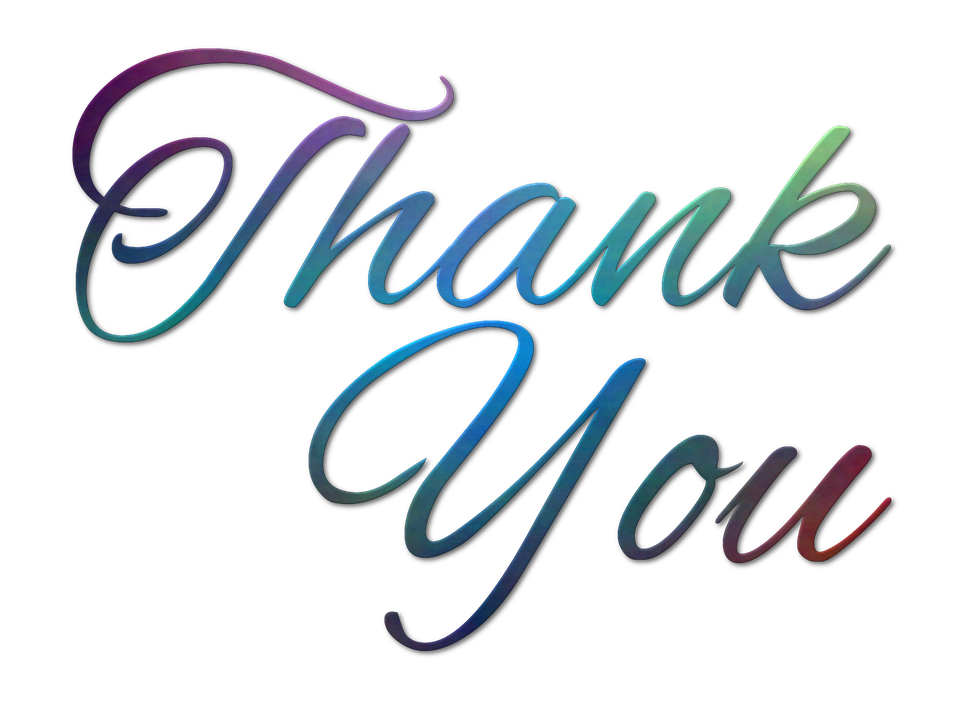 RMA Houston Celebrating Black History Month
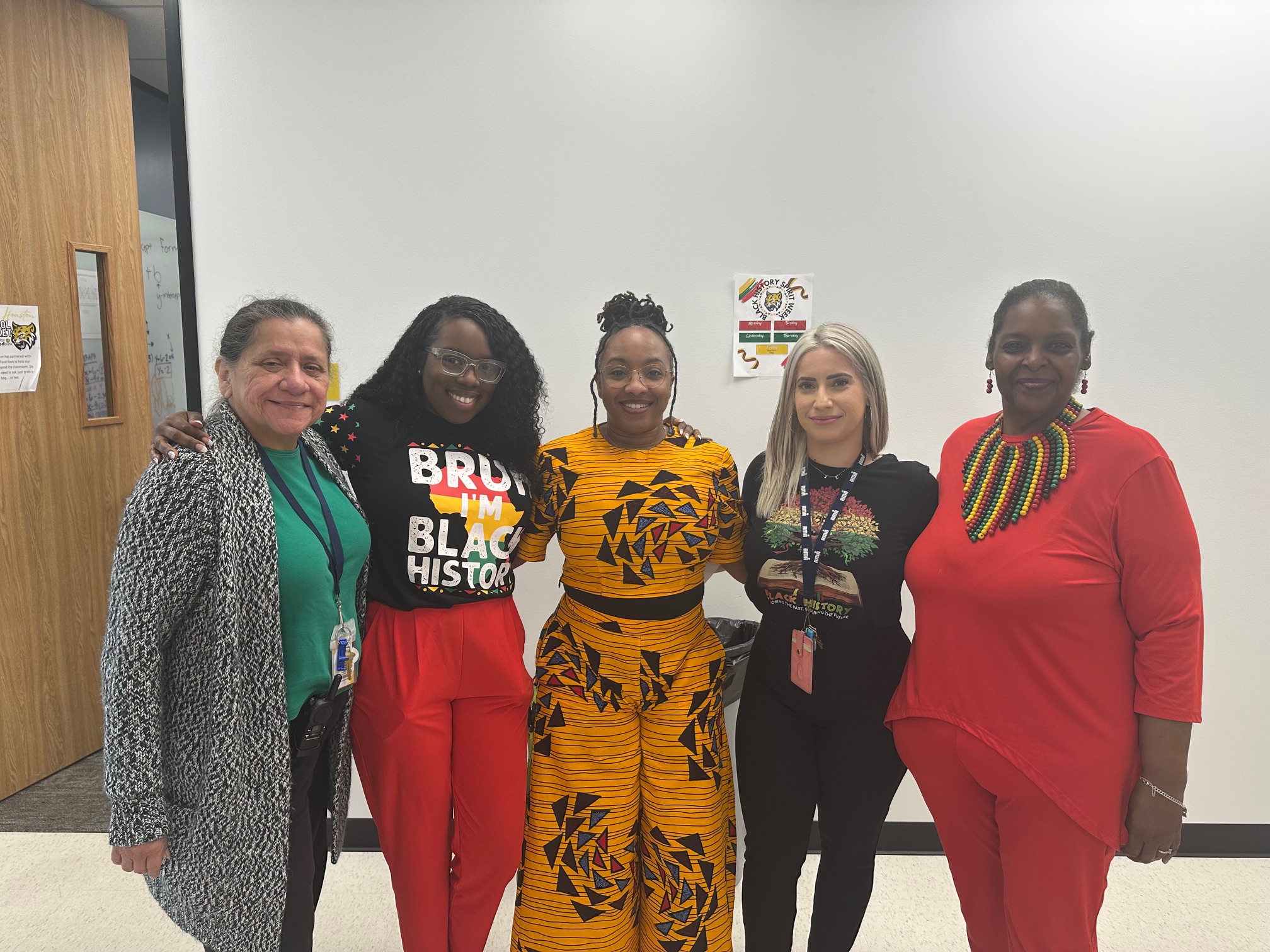 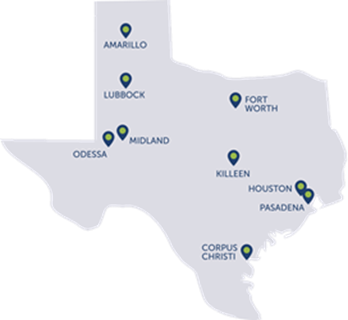 Go Texan Day!
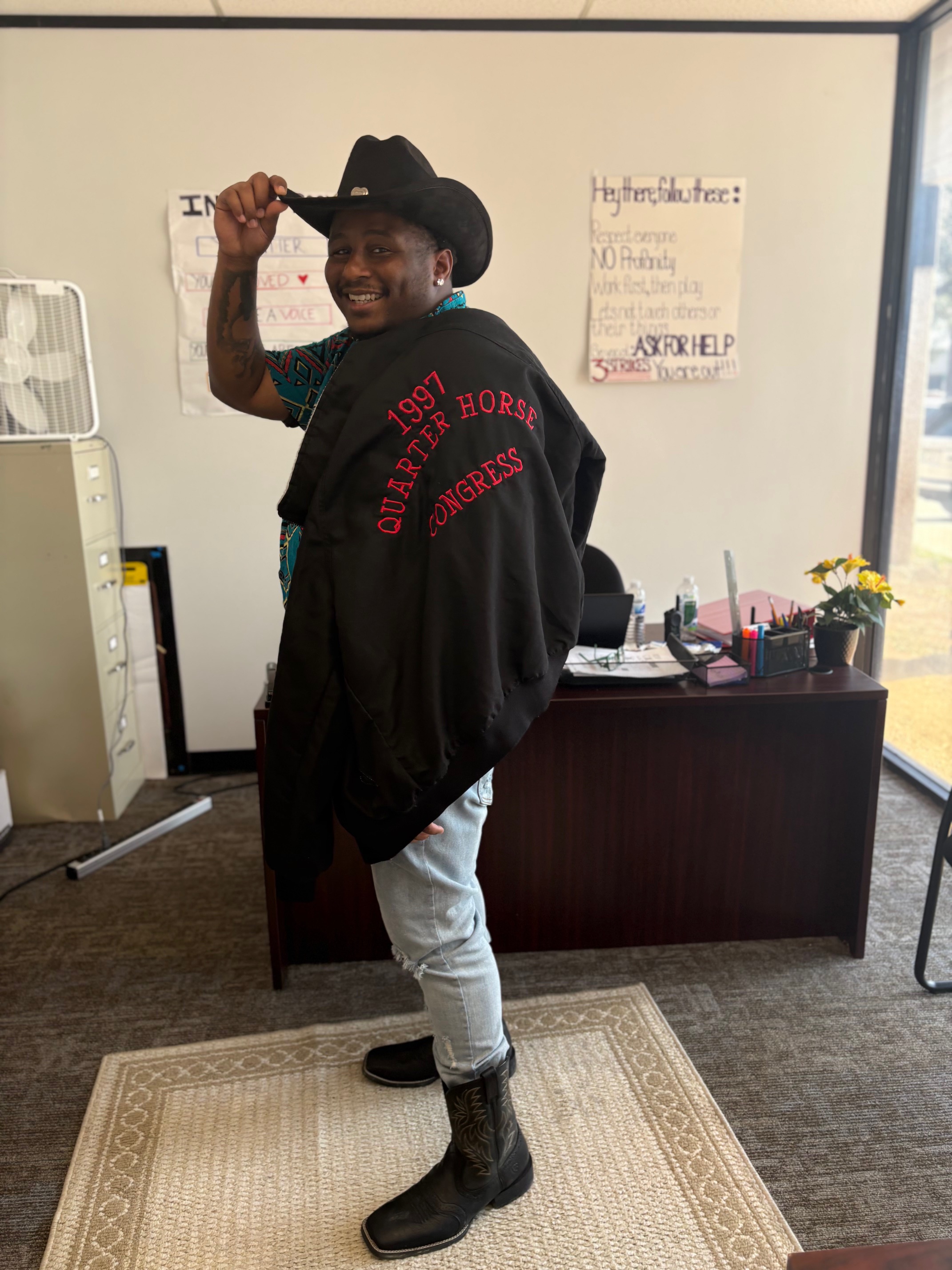 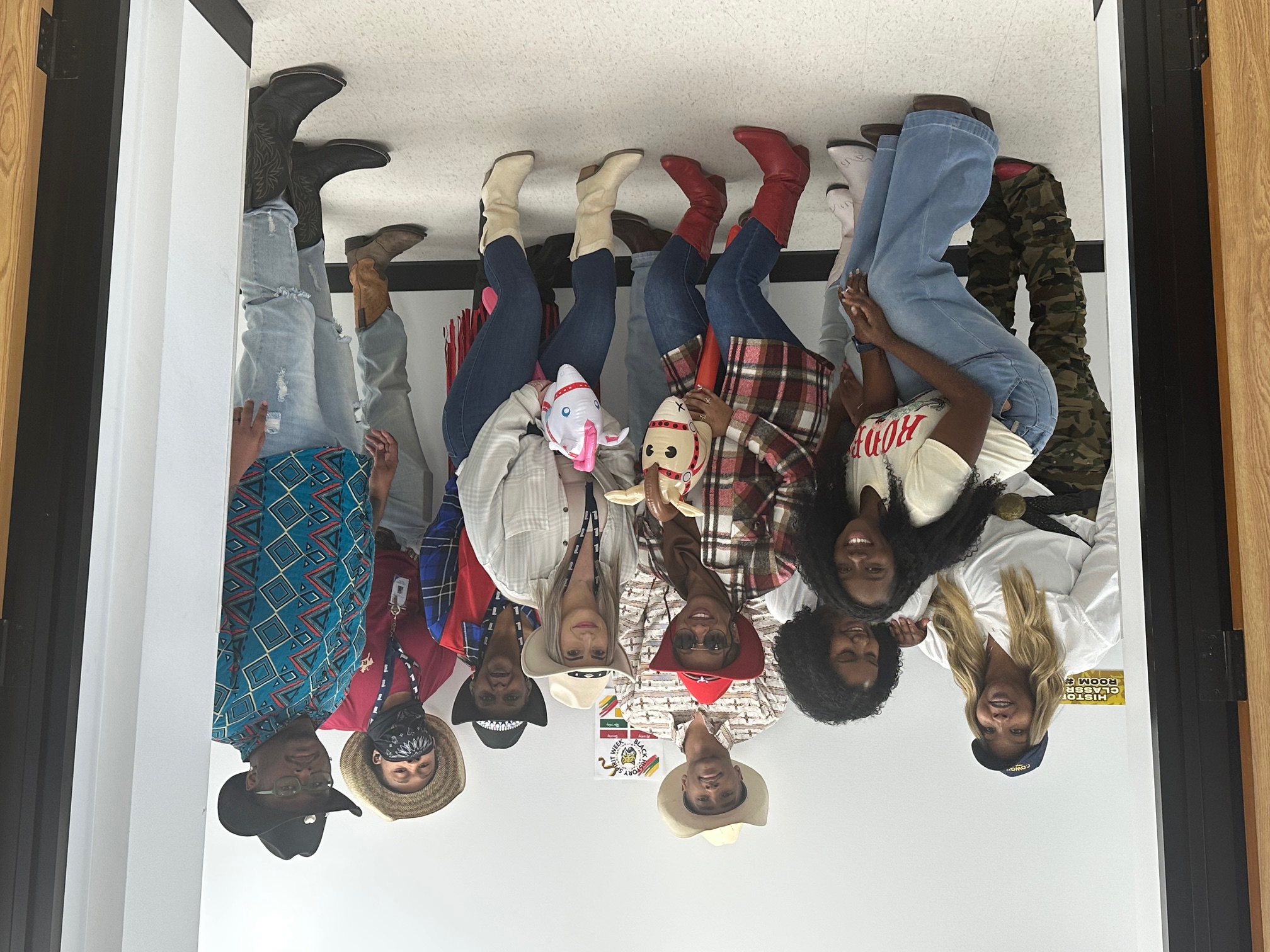 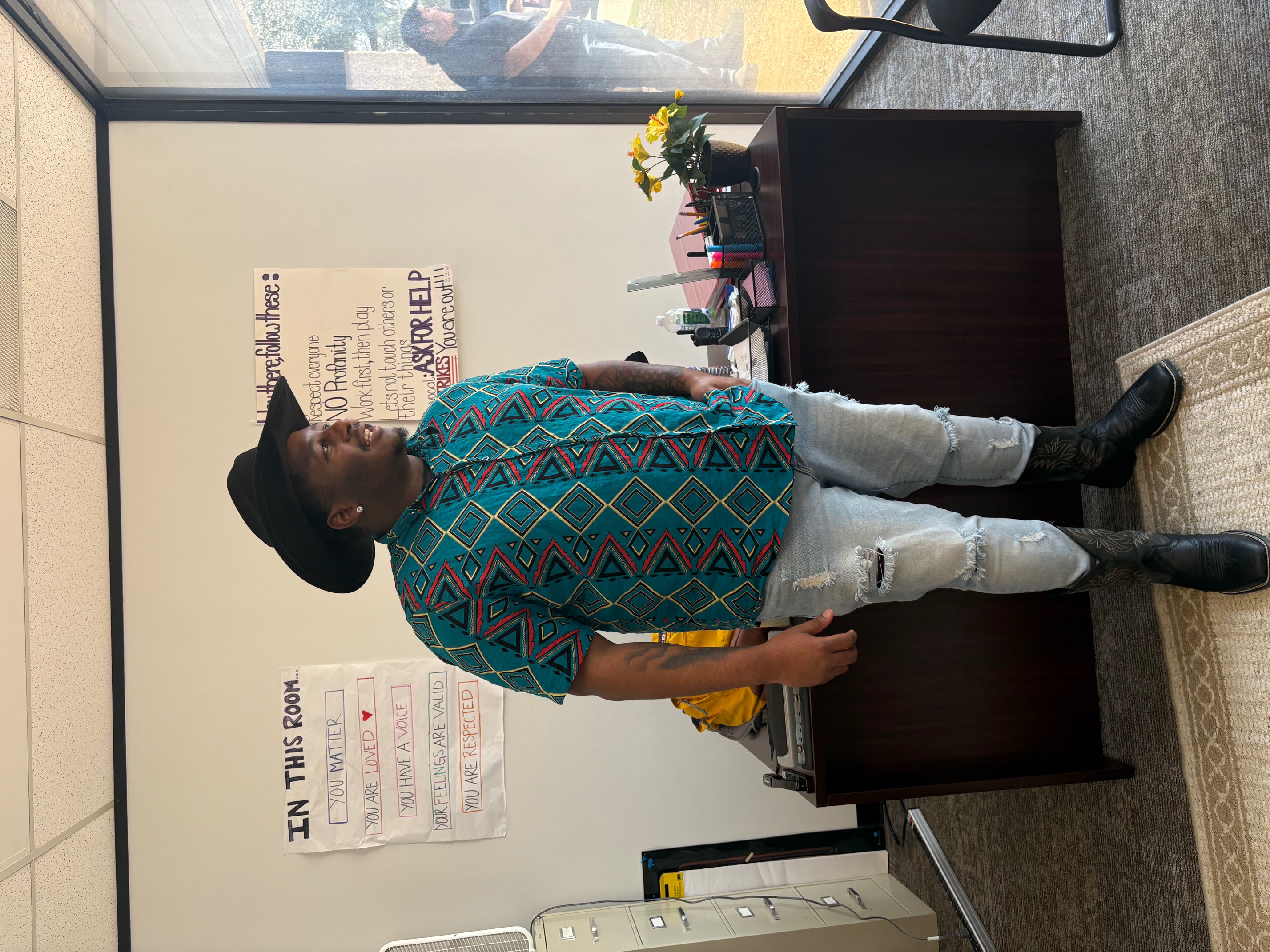 Fat Tuesday
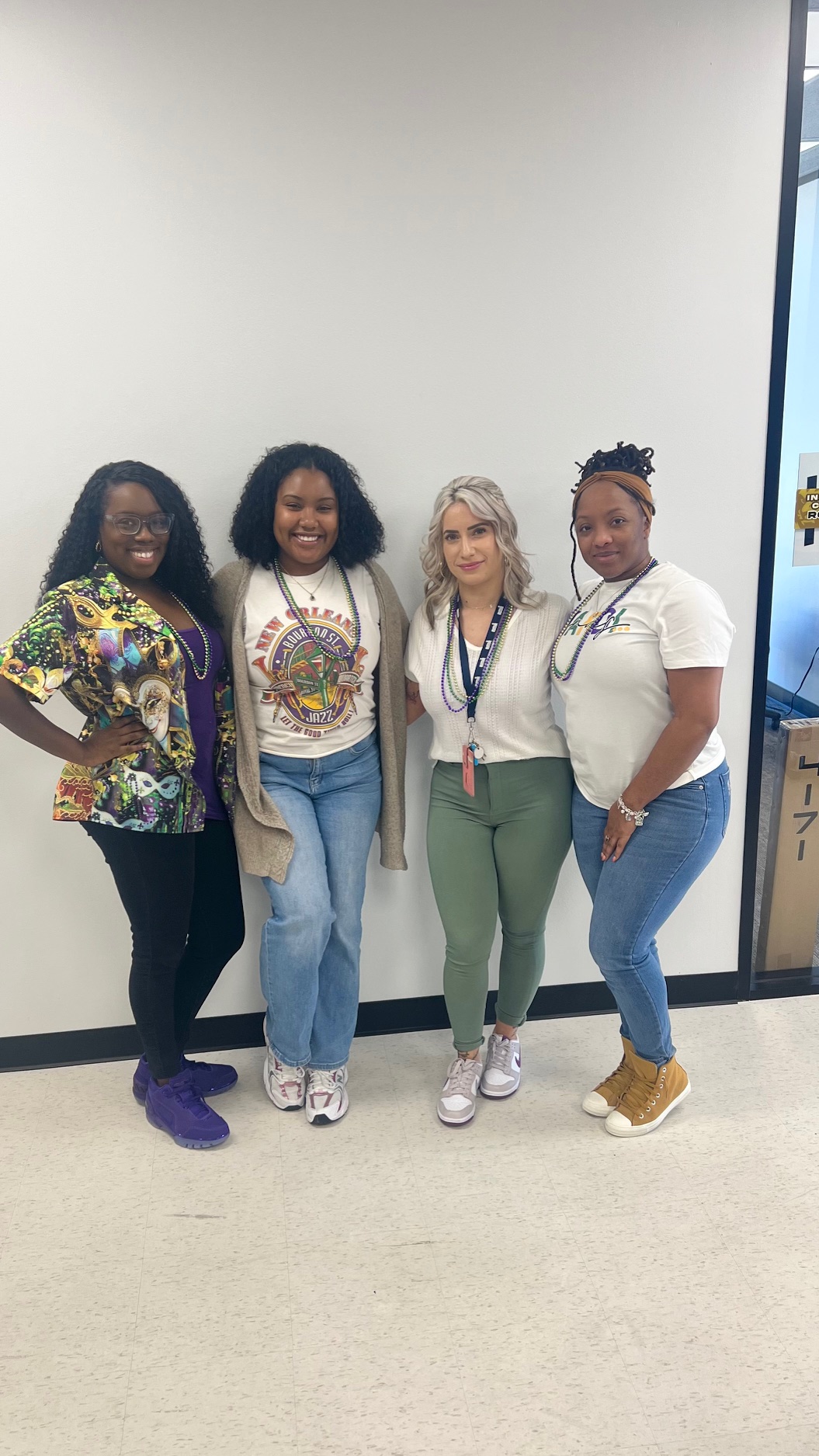 RMA Houston Rocking their Sunday best
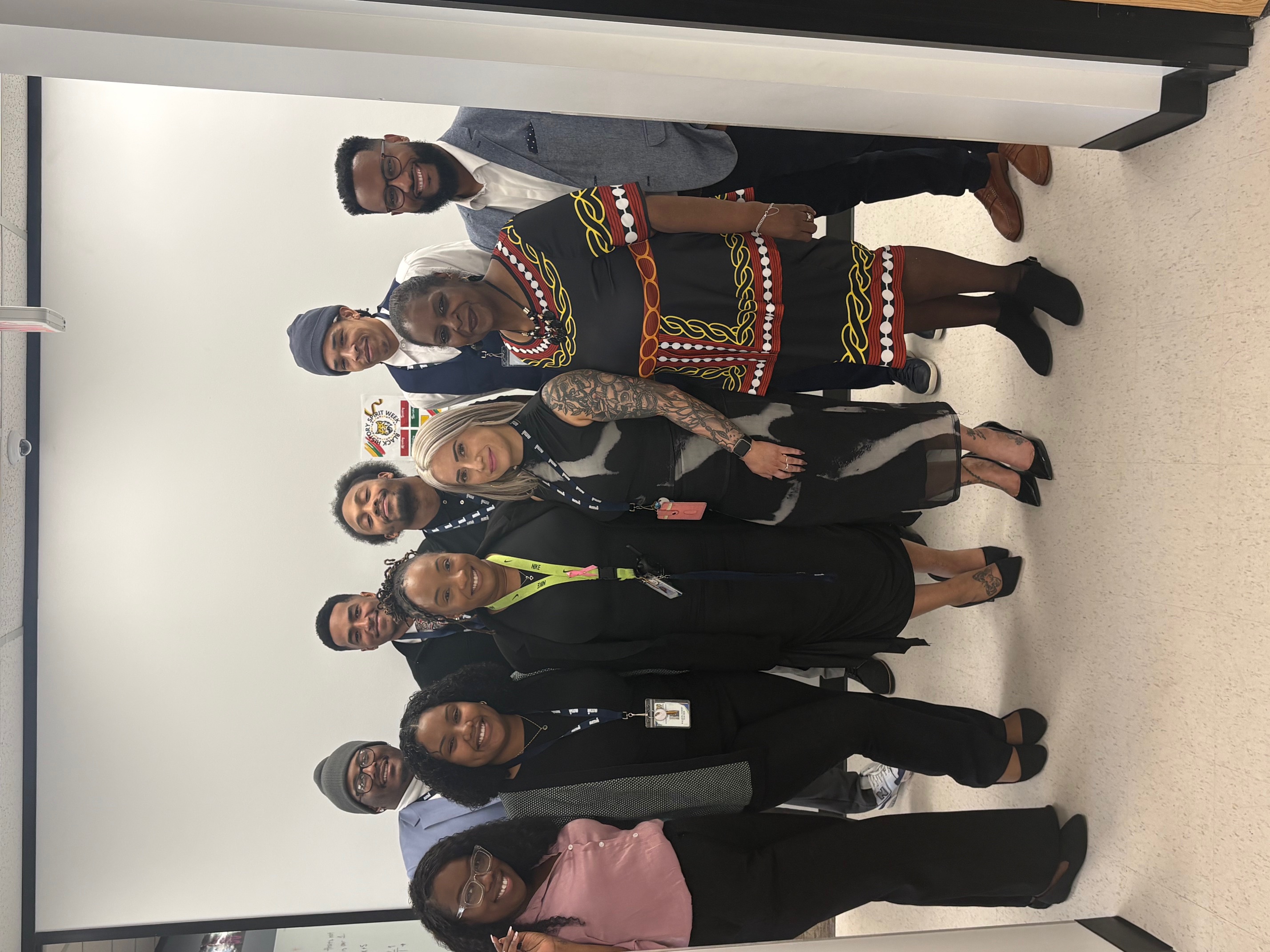 Advice for High School Students: 11 Valuable Tips
Be Yourself
Embrace the Power of Networking
Improve Mental Health
Nurture Regular Study Habits
Explore Extracurricular Activities
Learn Time Management Skills
Set Goals
Take a Language Class
Explore Potential Career Paths
Take Advantage of School Resources
Learn New Skills Everyday
Resources for Seniors
FAFSA
Aging Matters Scholarship
Scholarship Listing
https://studentaid.gov/
https://www.seniorcare.com/scholarship/#apply_now
https://accessscholarships.com/blog/scholarships-for-high-school-seniors/
Scholarship Guidance
Texas Scholarships
Carlson Cares 2025 Scholarship
https://scholarshipguidance.com/newsletter
https://accessscholarships.com/scholarships-by-state/texas-scholarships/
https://www.carlsonattorneys.com/scholarship/
Upcoming STAAR TESTING Dates